Дива Різдва Христового
Вифлеєм
Храм Різдва Христового
Основний (західний) вхід. «Ворота смирення». Звичайна людина може увійти тільки нахиливши голову
Чудотворна ікона Вифлеємської Божої Матері
Пастухи Різдва
«Свят, свят, свят Бог Саваот!»
«Не бійтеся!»
Мельхіор, Каспар, Балтазар -  волхви
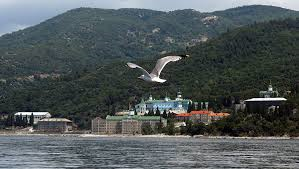 Острів Афон (Греція) зберігає донині дари волхвів (царів)
Кельнський собор (Німеччина) зберігає саркофаг трьох царів
Саркофаг трьох царів
Плат Божої Матері, у якому вона народила Спасителя, в Шартрському соборі (Франція)
Мученики 14000 немовлят, вбиті Іродом в Вифлеємі
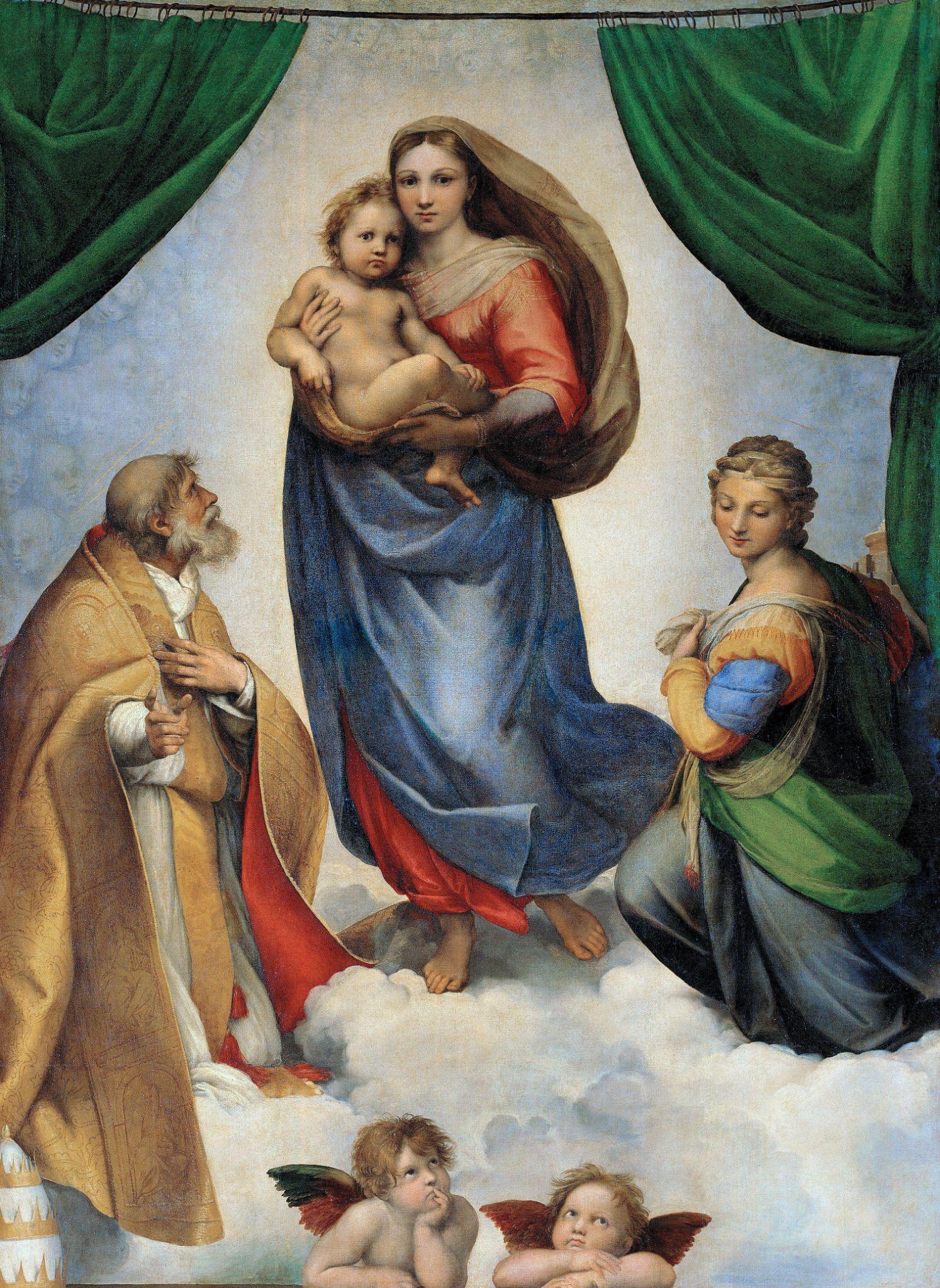 Дуже рідкісна ікона“Праця Святої Родини”
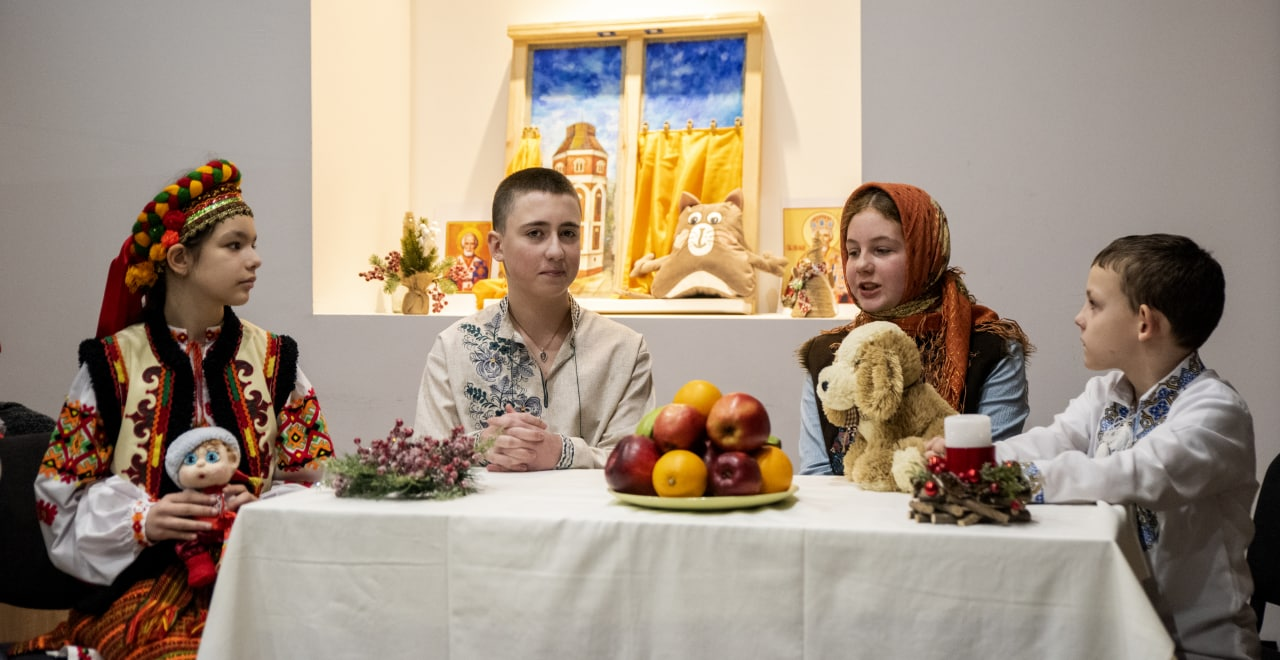